Visi-Prime
Die Welt scharf und deutlich sehen!
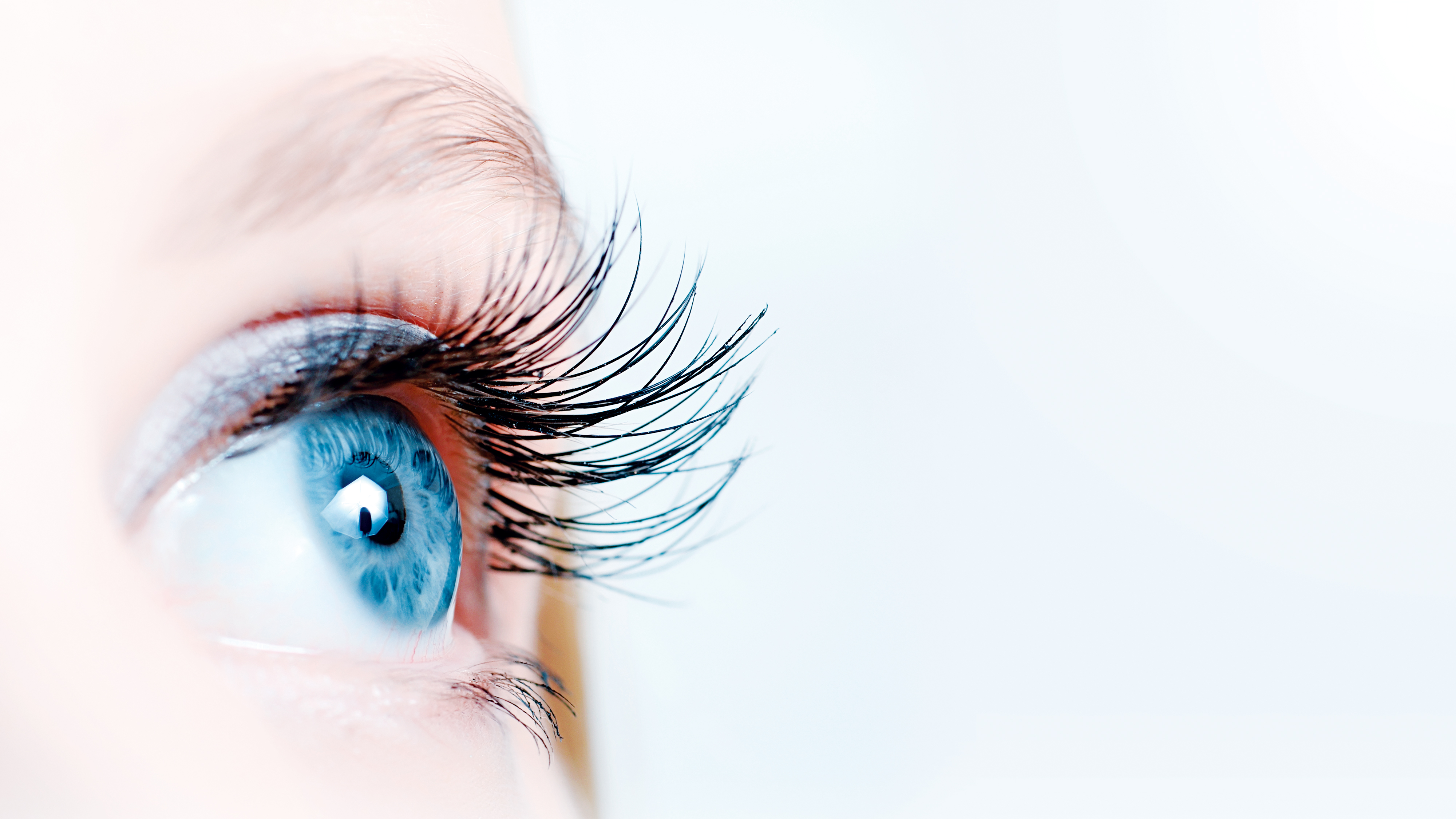 Die Bedeutung des Sehens
[Speaker Notes: Der römische Schriftsteller Marcus Tullius Cicero schrieb: „Wenn das Sehvermögen abnimmt, bleibt einem nichts anderes übrig, als sich von Sklaven vorlesen zu lassen“.

90% der von Menschen wahrgenommenen Informationen über die Umwelt sind visueller Art. Gutes Sehvermögen ist in jedem Bereich unseres alltäglichen Lebens unerlässlich: sei es bei der Arbeit, in der Schule/im Studium, bei Freizeitaktivitäten usw. Jeder von uns sollte verinnerlichen, wie wichtig es ist, unsere wertvollsten Sinnesorgane zu hegen und zu pflegen, um unsere Sehkraft zu erhalten. Es sind unsere Augen, die uns eine Wahrnehmung unserer Welt in ihrer ganzen Schönheit und Vielfalt ermöglichen. Kann ein Mensch alles ihn Umgebende optisch einwandfrei erfassen, zeugt das von guter Sehkraft, aber auch – indirekt – von einem zufriedenstellenden Gesundheitszustand. Gut sehen können ist für jeden, der diese Fähigkeit besitzt, ein wahrer Genuss.
Hingegen bleibt jemandem mit Sehbeeinträchtigung die Freude einer ganzheitlichen Weltwahrnehmung verwehrt, ganz gleich, wie stark der Wunsch danach auch sein mag. 
Das Augenlicht ist ein wertvolles Geschenk der Natur, welches der Mensch bei seiner Geburt erhält und sein ganzes Leben lang behüten und bewahren sollte. 
Gutes Sehvermögen spielt zudem eine fundamentale Rolle bei der Entwicklung der Psyche. Denn unsere Augen stellen die Verbindung zwischen unserem Geist und der Umwelt her und befähigen uns zur Wahrnehmung aller Gegebenheiten unseres Lebensraumes sowie zu adäquaten Reaktionen auf diese. 
Wer scharf sieht, erkennt nicht nur Formen von Gegenständen, sondern auch deren Farben. Dank der Fähigkeit, Gegenstände zu sehen, können wir gezielt danach greifen, um durch Tasten ihre Beschaffenheit gründlicher zu erforschen.]
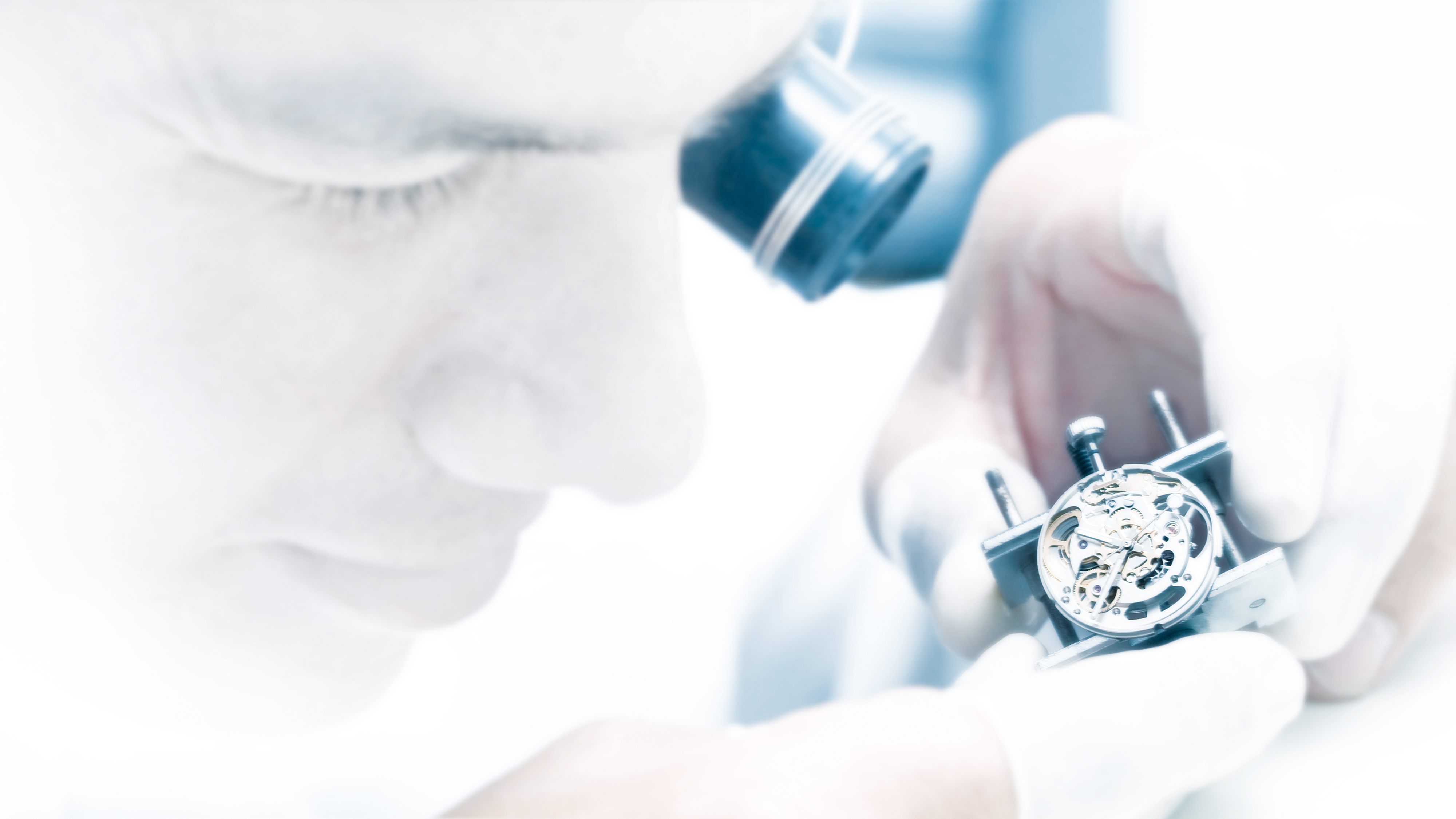 Verblüffende Fakten
[Speaker Notes: Unglaublich, aber wahr: es gibt Menschen mit Super-Sehkraft (Sehstärke von 200-300%)! Mit ihren Augen können sie wie durch ein Teleskop Sterne in benachbarten Galaxien erkennen, die für die meisten Menschen nicht sichtbar sind. 
Doch für den Alltag genügt auch eine Sehstärke von 100% vollkommen. 
Manchmal kann auch leichte Kurzsichtigkeit von Vorteil sein. Bei Kurzsichtigkeit sieht man nahe Gegenstände besonders scharf. Von der Fähigkeit, nahe Gegenstände gestochen scharf zu sehen, profitieren Stickerinnen, Juweliere und Uhrmacher. Experten vermuten, dass Lewscha, der einen Floh mit Hufeisen beschlagen hatte, an einer Kurzsichtigkeit von -3 bis -4 Dioptrien gelitten haben könnte. 

Das Sehsystem des Menschen ist ein komplexes Gebilde. Es umfasst neben dem Auge (mit Linse und Netzhaut) auch andere organische und nervliche Bestandteile: Augen- und Augenlidmuskeln, Tränenapparat, Sehnerven, Sehnervenkreuzung, Sehbahn, seitlichen Kniehöcker des Zwischenhirns, Sehstrahlung und Sehrinde. 
All das verleiht uns z. B. die Fähigkeit, das Licht einer Kerze im Dunklen aus einer Entfernung von bis zu mehreren Kilometern zu erkennen. Und dank  Zapfen und Stäbchen in der Netzhaut der Augen können wir Farben, und zwar eine enorme Аnzahl an Farbnuancen, voneinander unterscheiden. 
Optimales Farbensehen wird bei hellen Lichtverhältnissen gewährleistet, doch ist das Licht zu grell, sehen wir nur einen weißen Fleck, da in diesem Moment alle Farbrezeptoren des Auges überreizt sind.  Das Auflösungsvermögen (Sehschärfe) befähigt uns, kleine und große Gegenstände deutlich zu erkennen, während das Kontrastsehen dafür sorgt, dass wir Objekte wahrnehmen und auseinanderhalten können, die sich von Farbe und Helligkeit her kaum von ihrem Hintergrund abheben. Dank der Adaptationsfähigkeit passen sich unsere Augen wechselnden Lichtverhältnissen an (Hell-Dunkel-Adaptation) und können gewisse Mängel des Sehapparates ausgleichen.

Die Bedeutung der Sehfähigkeit für unser Leben kann man nicht hoch genug schätzen. Deswegen ist es für jeden von uns ein Muss, auf die Gesundheit der Augen zu achten, diese zu unterstützen und zu wissen, was gut für unsere Augen ist und was ihnen schaden kann. 
Wie Sie Ihre Umwelt heute sehen und morgen sehen werden, hängt im Wesentlichen von Ihnen ab!]
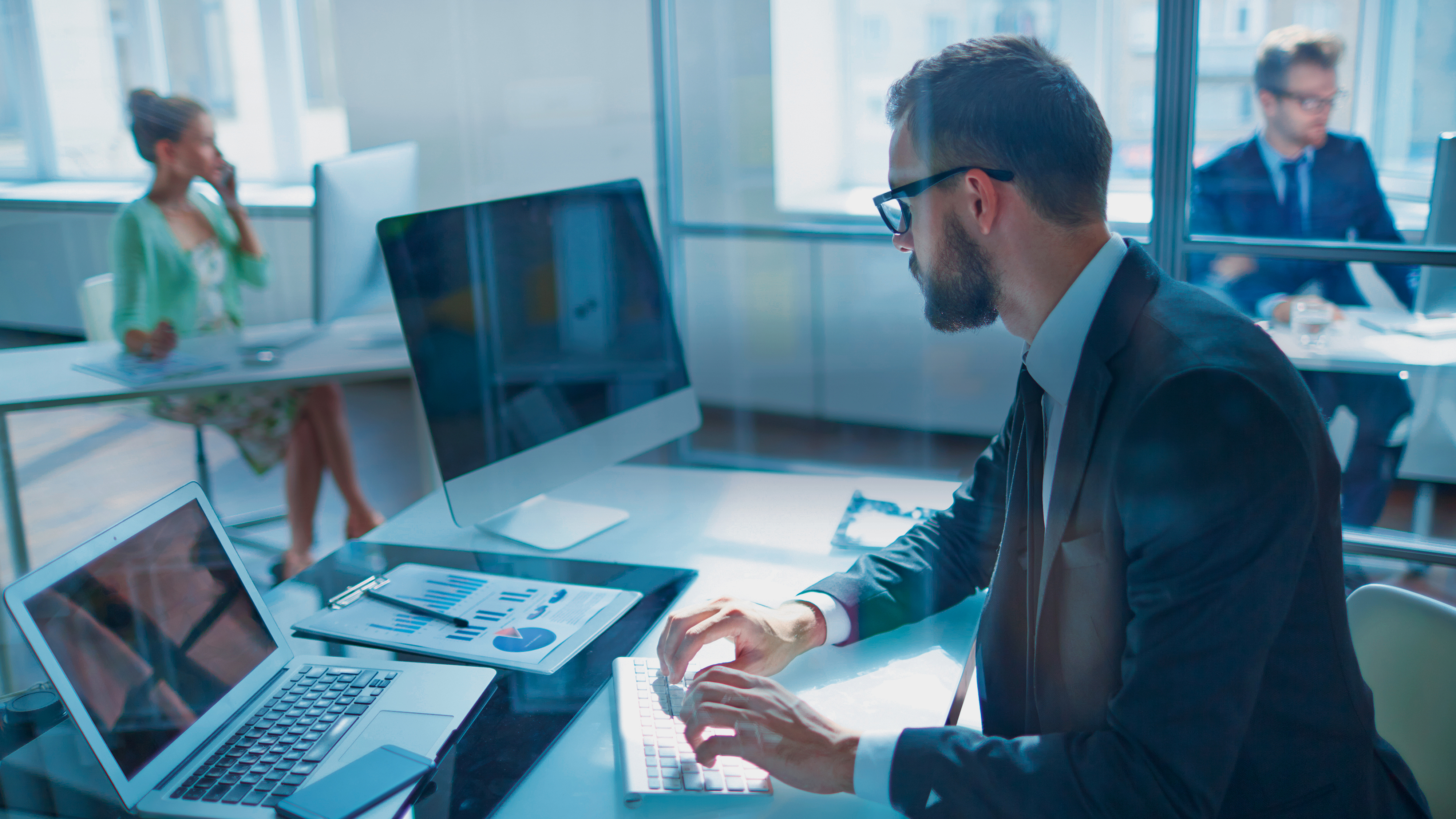 Unsere Realität
[Speaker Notes: Wissenschaftler haben herausgefunden, dass die visuelle Belastung des zivilisierten Menschen in den letzten 100 Jahren, von 1900 bis 2000, beinahe um das Zwanzigfache angestiegen ist. Das Sehverhalten unserer Vorfahren unterschied sich deutlich von dem unseren: sie schauten vorwiegend in die Weite auf blühende und ernteträchtige Felder oder beobachteten weidendes Vieh. Ihre Augen „schalteten“ oft zwischen Nah- und Fernsicht hin und her. Dank diesem Wechsel zwischen Nahdistanz und Ferne erstarrten die Augenmuskeln nie dauerhaft in einer Position und waren nicht so verspannt wie bei heutigen Menschen.

Grob eingeschätzt, arbeiten 35-45% aller Einwohner Russlands im erwerbsfähigen Alter in einem Büro und verbringen demnach Ihren Arbeitstag überwiegend im Sitzen. Wenn man andere Berufsgruppen mit überwiegend sitzender Tätigkeit (Fahrer, Zug- bzw. Maschinenführer, Wachleute, Kassierer…) hinzuzählt, erhöht sich dieser Anteil auf bis zu 70-80% der erwerbsfähigen Bevölkerung.

Sitzende Tätigkeit und eine physiologisch falsche Sitzhaltung führen zu einer Überbeanspruchung der Wirbelsäule, die sich in vielen Folgebeschwerden bemerkbar macht:  Schmerzen im Nackenbereich (zervikothorakale Radikulitis), versteifter Rücken, brennende Augenschmerzen, Schwindel und Druckgefühl im Kopf (Hirndurchblutungsstörungen); später können noch Neurosen, Sehkraftschwund und Hämorrhoiden hinzukommen. Laut Statistik leiden 87% der Menschen an Körperhaltungsstörungen, Osteochondrose der Hals- und Brustwirbelsäule und Sehstörungen, die sich infolge sitzender Arbeit entwickelt haben.]
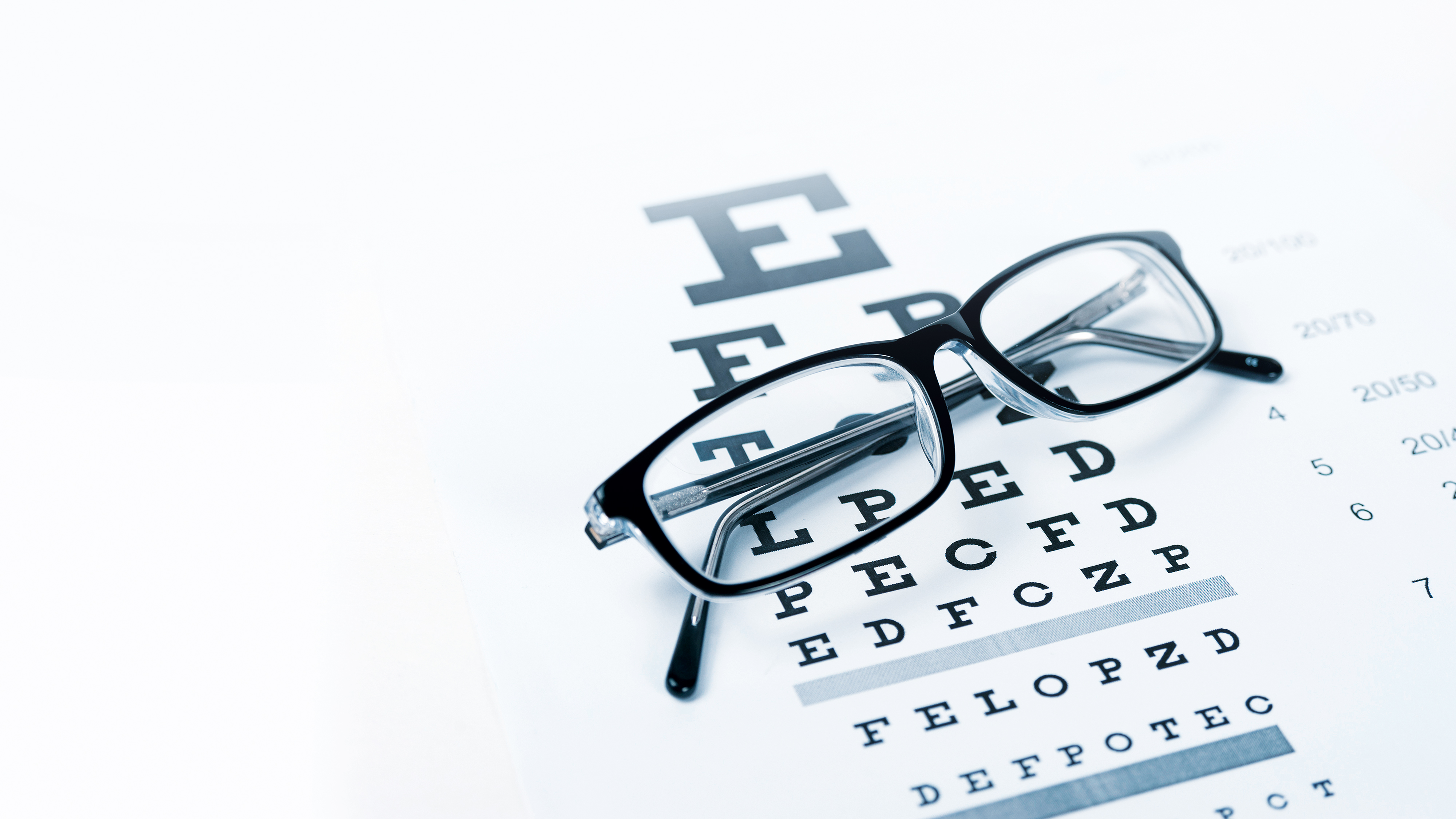 Was sind die Ursachen?
[Speaker Notes: Als Ursachen für geringes Sehvermögen des heutigen Menschen nennen die Wissenschaftler neben sozialen, alltäglichen und industriellen Wandlungsprozessen unter anderem folgende Faktoren:
schwache Hirngefäße
falsche Behandlung von Erkältungen und Allgemeinkrankheiten
langes Fernsehen bzw. Arbeiten am PC
regelmäßiges Lesen bei unzureichender oder übermäßiger Beleuchtung
Verdauungsstörungen, unausgewogene und vitaminarme Ernährung
Stress, Aufregung und Alkoholgenuss schaden ebenfalls den Augen und führen zur Schwächung der Sehkraft

«Nicht-Brillenträger sind nur deswegen in der Überzahl, weil die Hälfte von ihnen eine Brille braucht, dies aber nicht einsehen möchte, und die andere Hälfte Kontaktlinsen trägt.»
In den letzten Jahrzehnten stieg die Anzahl der Menschen mit Sehstörungen auf der Welt erheblich. Circa 1 Milliarde der Erdbewohner sind Brillenträger. In den Industrieländern ist jeder Vierte kurzsichtig.]
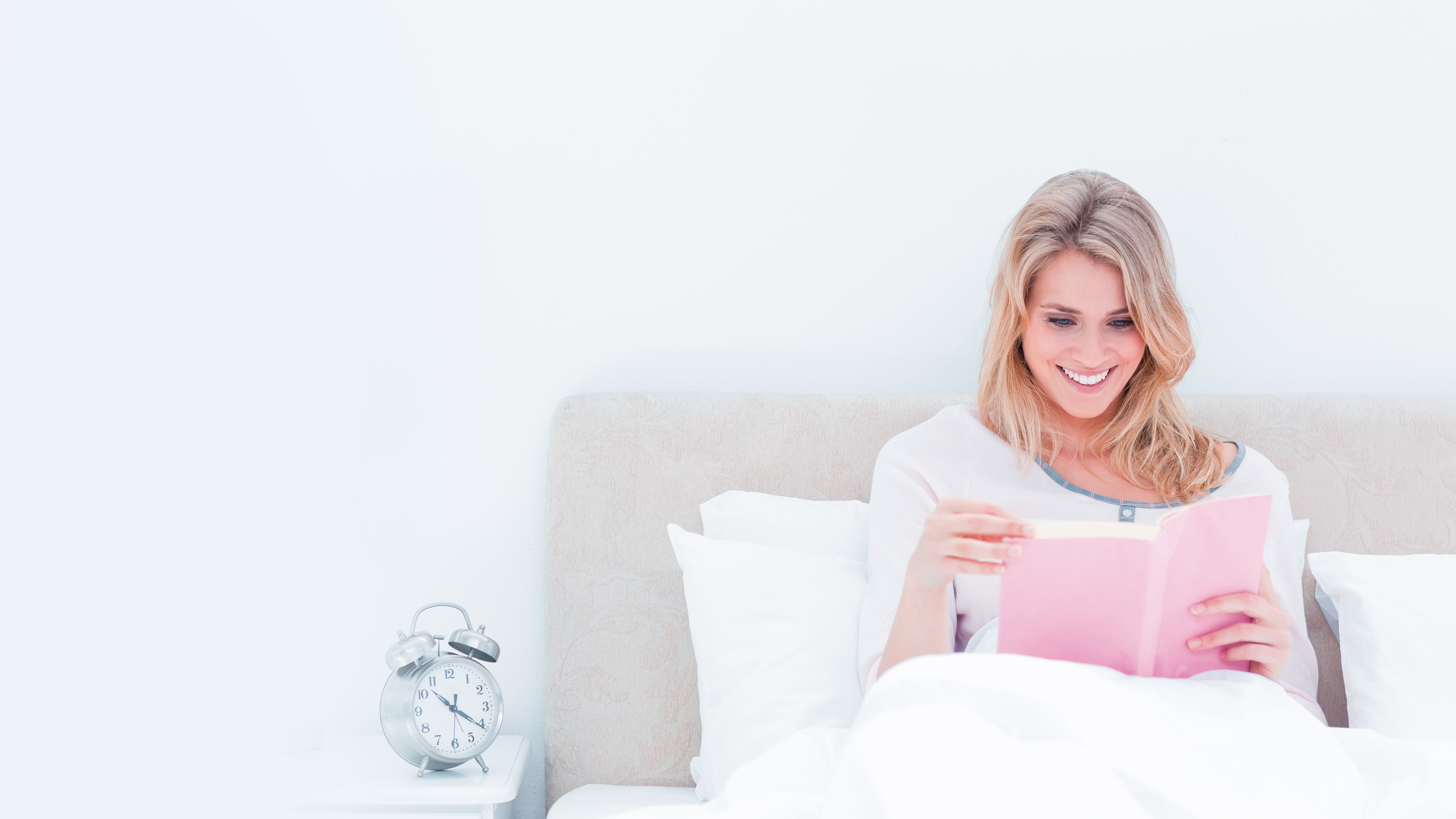 Der Wert des Sehens
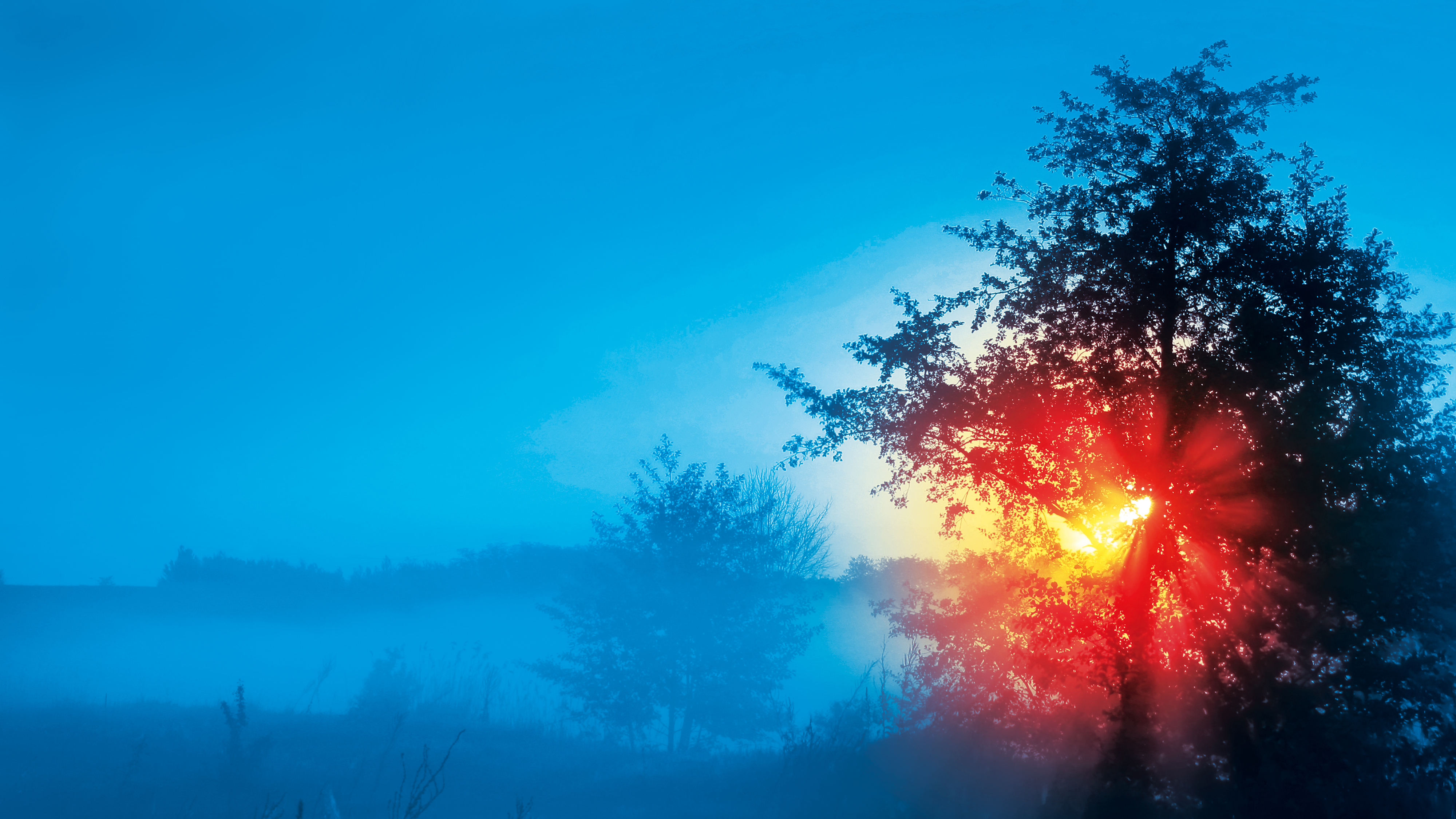 Kann man die Sehkraft durch Training verbessern?
[Speaker Notes: Ja, man kann.
Aber die Verbesserung hält nur so lange an, wie das Training andauert. Anschließend verschwindet der erreichte Effekt. Eine aus wissenschaftlicher Sicht recht solide Methode, die Sehschärfe zu stärken, nutzten früher Jäger: bei Tagesanbruch schauten sie durch den Morgennebel auf die aufgehende Sonne. Gestreute Infrarot-Strahlung wirkte auf die Netzhaut ein, reizte diese und erzeugte Wärme, wodurch sich die Durchblutung und somit auch die Sehschärfe verbesserten. Die heilende Wirkung dieses Trainings endete mit dem Sonnenaufgang. Denn direkt in die Sonne zu schauen ist hochgradig gefährlich: ein ungeschützter Blick in die Sonne von nur drei Minuten kann die Netzhaut durch Verbrennung irreparabel schädigen.]
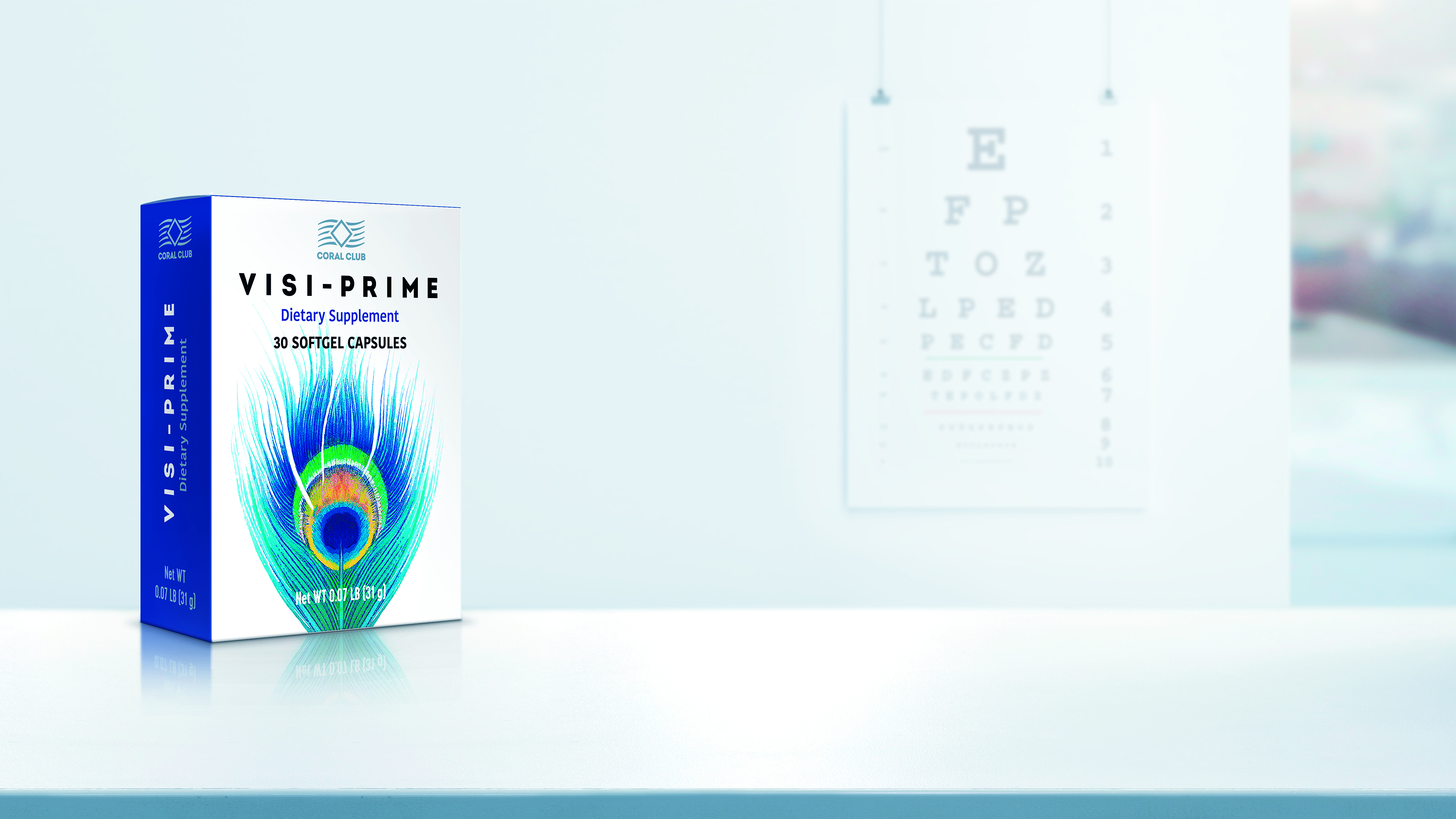 Nahrungs-ergänzungsmittel für die Augen
[Speaker Notes: Wie wichtig Vitamine und Spurenelemente für die Gesundheit der Augen sind, ist längst bekannt. Die neuesten wissenschaftlichen Erkenntnisse zeigen, dass die Einnahme von Nahrungsergänzungsmitteln eine der erfolgversprechendsten Möglichkeiten der Prophylaxe nachlassender Sehkraft ist. 
Im Einzelnen bedeutet das:
Vorbeugung gegen Fortschreitung der diabetischen Retinopathie – der häufigsten Ursache für Sehverlust bei Personen im erwerbsfähigen Alter
Alternative Methode zur Behandlung altersbedingter Makuladegeneration im Endstadium – Hauptursache für Erblindung bei älteren Menschen 
Verzögerung der Kataraktentwicklung, an der über die Hälfte aller 75-jährigen erkranken]
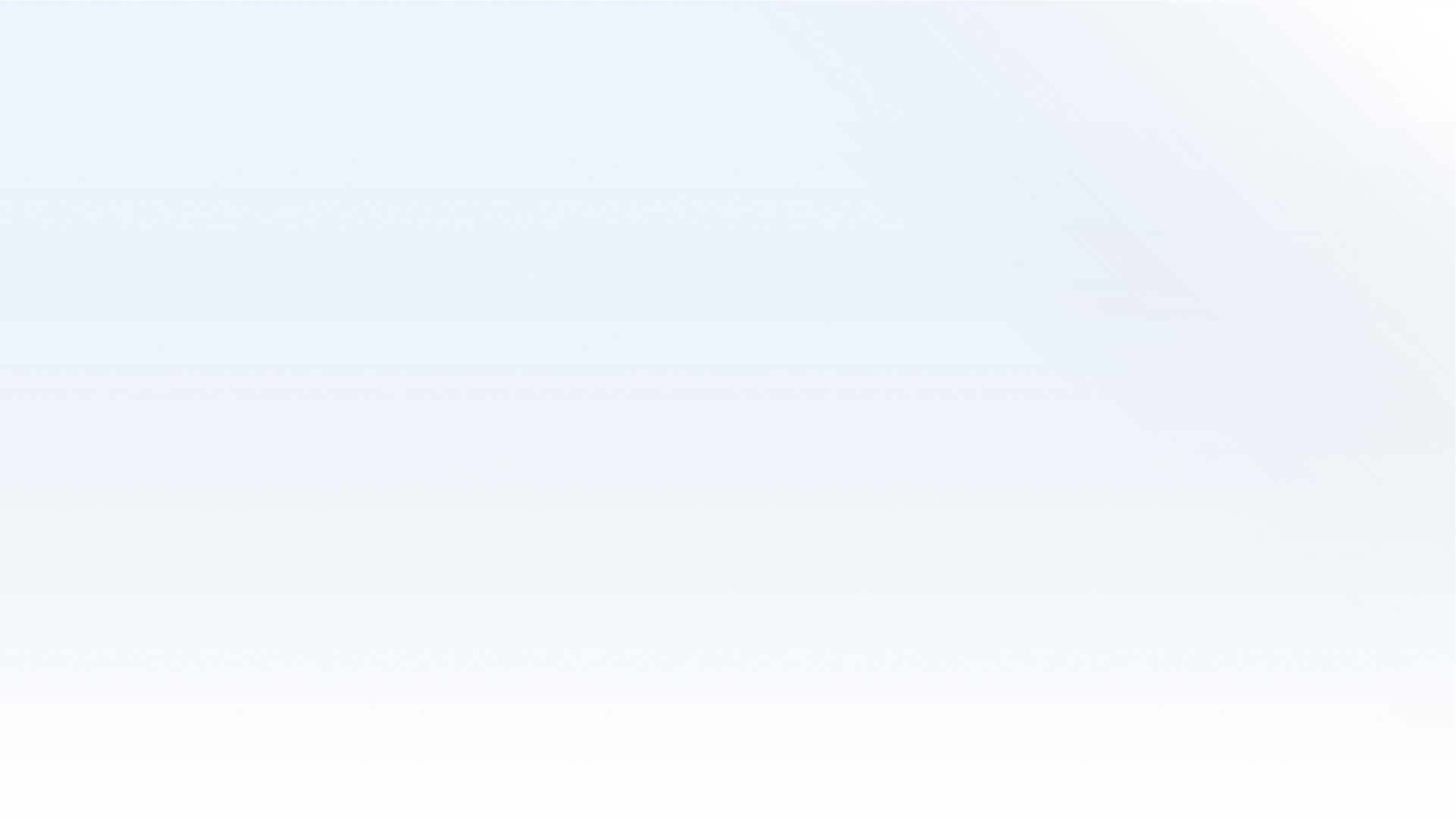 Ausgewogener Komplex für gesunde Augen
Omega-3
Lutein
Zeaxanthin
Vitamin В2
(Riboflavin)
Zink
Vitamin E
[Speaker Notes: Omega-3-Fettsäuren wirken positiv bei Symptomen und klinischen Zeichen des „trockenen Auges“ und eignen sich zur Vorbeugung gegen diese Beschwerden.
Die positiven Effekte in Hinsicht auf das Sicca-Syndrom wurden in einer Studie, an der 32.000 Frauen im Alter von 45 bis 84 Jahren teilnahmen, bestätigt.  
Eine regelmäßige Zufuhr von Omega-3-Fettsäuren mit der Nahrung verringert das Risiko einer altersbedingten Makuladegeneration (eine der verbreitetsten und am wenigsten erforschten Augenerkrankungen und die häufigste Ursache für Altersblindheit bei Personen über 60) um 30%.
Der Augen-Nährstoffkomplex Visi-Prime enthält Omega-3-Fettsäuren (EPA/DHA) in hoher Konzentration. An dieser Stelle sei erwähnt, dass unser Körper keine Omega-3-Fettsäuren selbständig produzieren kann, daher ist eine zusätzliche Aufnahme dieser erforderlich. Die mehrfach ungesättigten Fettsäuren dieser Gruppe, insbesondere die Docosahexaensäure (DHA) fördern die Gesundheit der Augen, wirken der Entwicklung des Sicca-Syndroms entgegen, regen die Mikrodurchblutung der Netzhaut an, begünstigen eine Verbesserung der Sehqualität und hemmen die Entwicklung von Entzündungen. 
Jede Kapsel von Visi-Prime enthält 300 mg Omega-3-Fettsäuren (davon 250 mg DHA), was der empfohlenen Tagesdosis an ungesättigten Fettsäuren entspricht. 

Lutein und sein Isomer Zeaxanthin sind pflanzliche Pigmentstoffe, die ebenso wie z.B. Beta-Carotin zur Familie der Carotinoide gehören. Ihre positive Wirkung auf das Sehvermögen erklärt sich aus dem Umstand, dass dies die einzigen Carotinoide sind, die sich unmittelbar in den Augen und nicht in anderen Körpergeweben befinden. Die Fähigkeit, blaues Licht zu absorbieren, sowie ihre antioxidativen Qualitäten machen diese Farbstoffe besonders wertvoll. Lutein und Zeaxanthin senken das Risiko der Entwicklung von zwei der häufigsten Augenerkrankungen – Katarakt und Makuladegeneration – und gelten daher als Hauptbestandteil der Prophylaxe von Augenerkrankungen allgemein. Lutein und Zeaxanthin verringern die Veränderungen der Augenlinse, die zu deren Trübung führen und tragen somit zum Erhalt der Sehschärfe im Alter bei. 
In Visi-Prime sind Lutein und Zeaxanthin in einem optimalen Verhältnis von 5:1 enthalten. Die empfohlene Tageszufuhr an Lutein liegt bei 5 bis 10 mg. 

Die Vitamine В2 (Riboflavin) und Е spielen ebenfalls eine wesentliche Rolle bei der Erhaltung der Sehfunktion. Vitamin B2 (Riboflavin) führt eine Verbesserung der Sehschärfe sowie der Hell-Dunkel-Anpassung herbei, schützt die Augenschleimhäute vor Reizungen durch schädliche UV-Strahlung und hilft, die Entwicklung der Kurzsichtigkeit abzuwenden. Vitamin E zeichnet sich durch eine hemmende Wirkung auf altersbedingte Sehbeeinträchtigungen aus und ist darüber hinaus für seine hervorragenden antioxidativen, entzündungshemmenden sowie durchblutungsanregenden Eigenschaften bekannt. 

„Unterstützt“ werden die im Visi-Prime-Komplex enthaltenen Vitamine durch den essentiellen Mikronährstoff Zink. Zink hilft Zellen vor Angriffen freier Radikale zu schützen und ist von elementarer Bedeutung für die Gesundheit der Netzhaut, da er von allen Spurenelementen in den Augenstrukturen die mit Abstand größten Konzentrationen aufweist. Zinkmangel zieht eine Sehminderung nach sich. 
Die klinische Studie  AREDS ergab, dass die Einnahme von Nahrungsergänzungsmitteln, die Zink in einer hohen Konzentration in Kombination mit Antioxidantien enthielten, mit einer Verminderung des Risikos für die Fortschreitung der alterskorrelierten Makuladegeneration bis zum Spätstadium bei Patienten mit hoher Drusenanzahl einherging. [Quelle: Age-Related Eye Disease Study Research Group. A randomized, placebo-controlled, clinical trial of high-dose supplementation with vitamins C and E, beta carotene, and zinc for age-related macular degeneration and vision loss: AREDS report no. 8.//Arch Ophthalmol. 2001;119:1417-1436]]
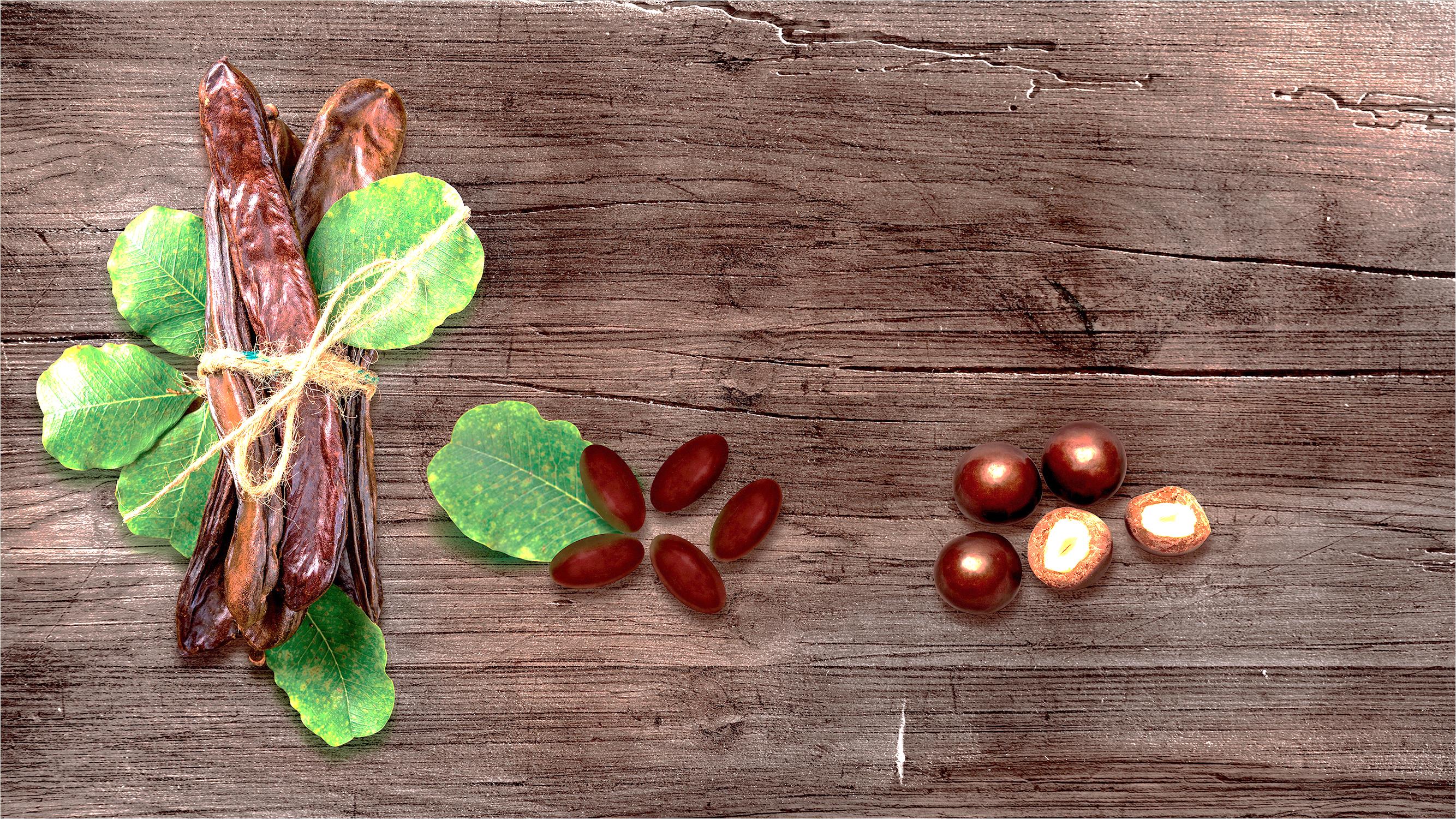 Einzigartige Kapselhülle
Natürlicher Farbstoff Carob aus Früchten des Johannisbrotbaumes
Visi-Prime
Орех в шоколаде
[Speaker Notes: Wir empfehlen, täglich einmal eine Visi-Prime-Kapsel zu einer Mahlzeit einzunehmen und haben uns bemüht, die Einnahme für Sie so angenehm wie möglich zu gestalten.
Schauen Sie, optisch sehen die Kapseln wie schokolierte Nüsse aus. Die schöne Schokoladenfarbe sowie den angenehmen leicht süßen Geschmack verdankt die Kapselhülle der Zugabe des pflanzlichen Farbstoffs Carob, der aus Johannisbrotbaumschoten hergestellt wird.  
Dem tropischen Johannisbrotbaum verdanken die Anhänger gesunder Ernährung ihre wohl allerliebsten Leckereien. Aus Früchten des Johannisbrotbaumes werden nämlich kakaoähnliches Pulver sowie natürlicher Süßstoff – der Johannisbrotbaumsirup – gewonnen. Beide sind unter dem Namen „Carob“ bekannt.]
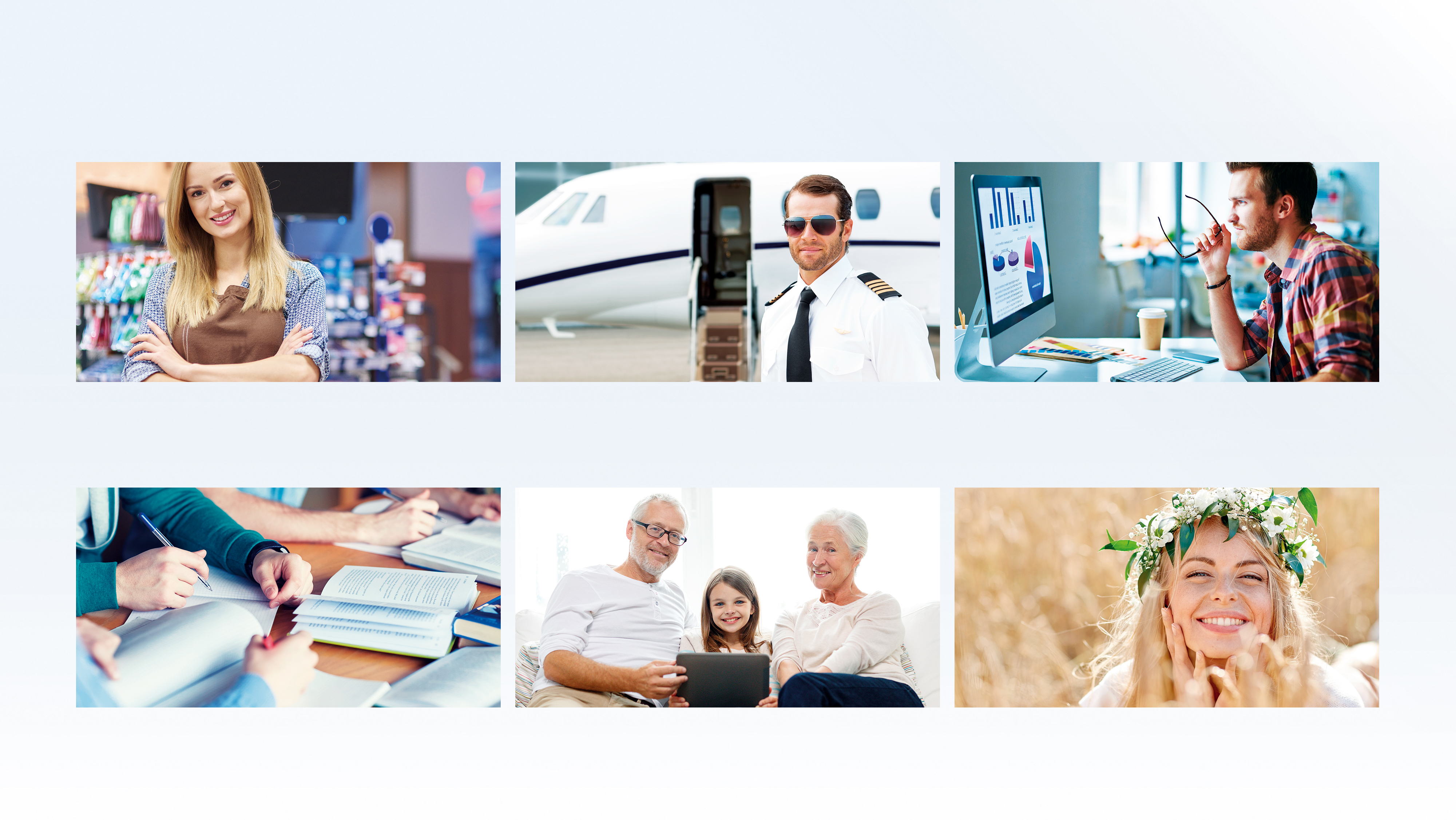 Wenn Sie:
Verantwortung für das Leben von Fahrgästen, Patienten und Fußgängern haben
regelmäßig Zeit vor dem PC verbringen
in künstlich beleuchteten Räumen arbeiten
viel schreiben bzw. lesen
ein fortgeschrittenes Alter erreicht haben
sich um Ihre Gesundheit kümmern
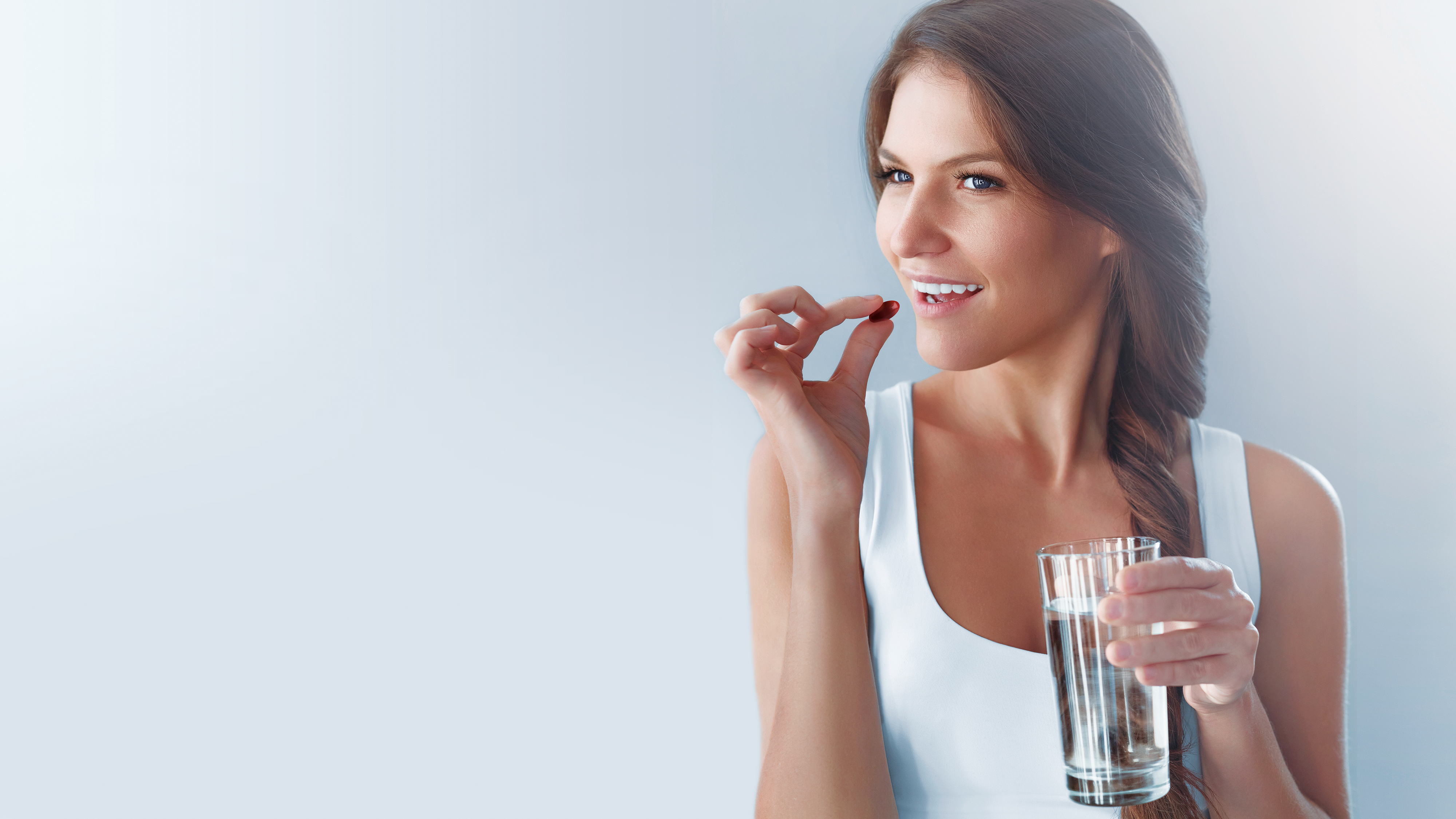 Visi-Prime
Verzehrempfehlung
Täglich 1 Kapsel 
zu einer Malzeit
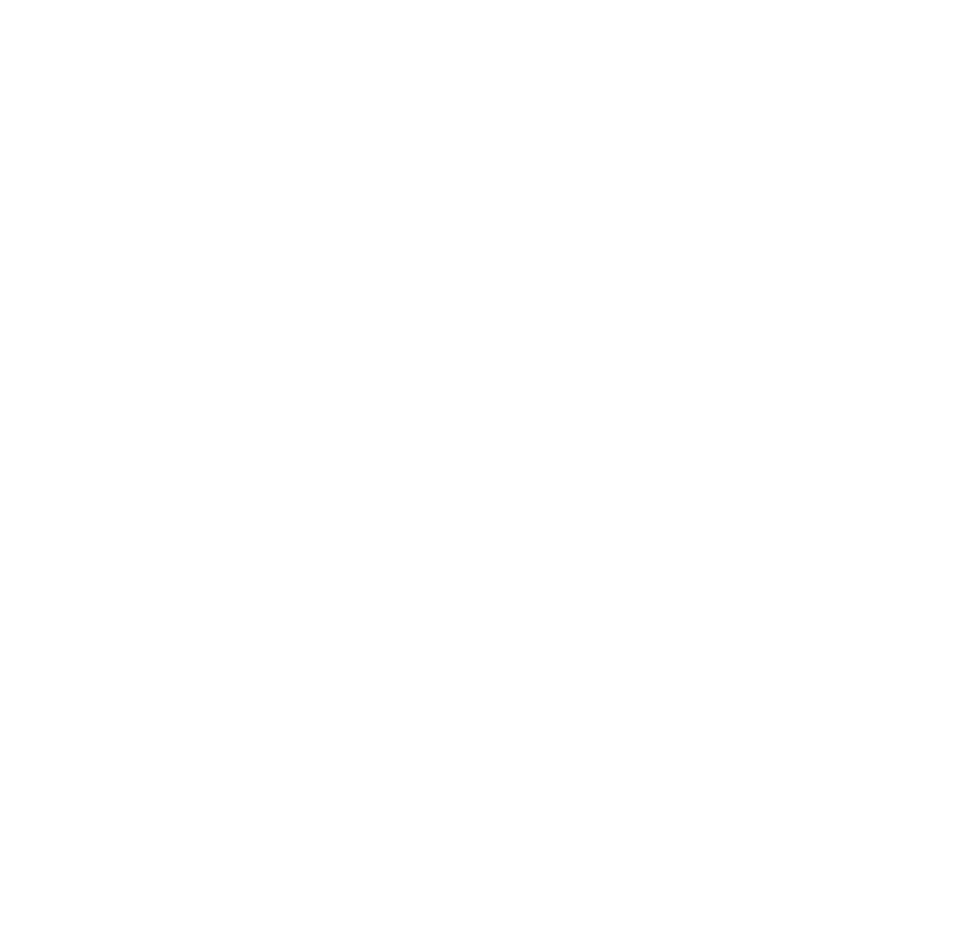